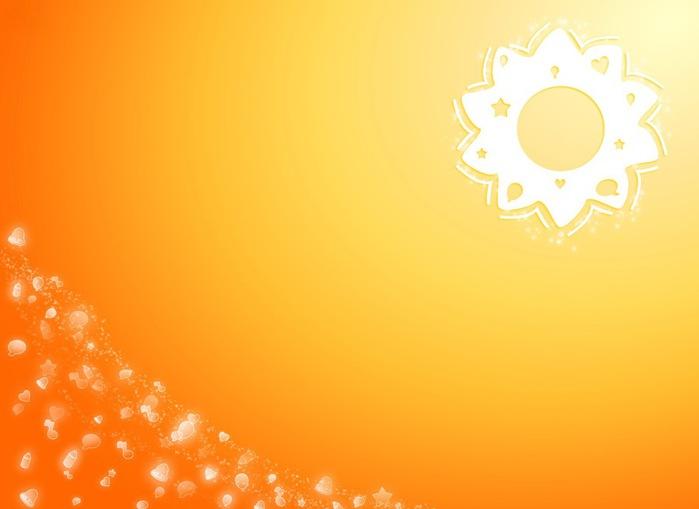 Муниципальное  бюджетное дошкольное образовательное  учреждение «Детский сад комбинированного вида  «Березка»Первомайского района Тамбовской области«Развитие творческого потенциала и художественно-эстетической активности дошкольников средствами продуктивной деятельности»
Автор проекта:
воспитатель
Петрова Вера Михайловна
   2012г.
«Если ребенок вырастил розу (нарисовал, вылепил, сделал аппликацию) для того, чтобы любоваться ее Красотой, если единственным вознаграждением за труд стало наслаждение Красотой и творение этой Красотой для счастья и радости другого человека, - он не способен на зло, подлость, цинизм, бессердечность»
							И. В. Сухомлинский
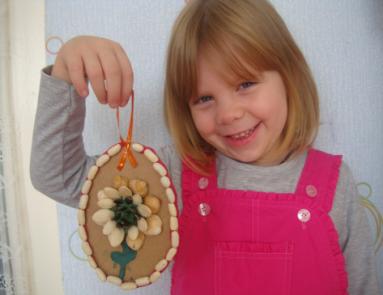 Актуальность
Детское творчество играет важнейшую роль в становлении полноценной личности, развитии способностей ребенка, его потребностей и мотивов поведения, знаний и умений, благодаря которым  создается продукт, отличающийся новизной, оригинальностью
Цель - создание  системы работы по развитию познавательных, конструктивных, творческих и художественных способностей средствами продуктивной деятельности
Задачи
Создать условия для развития детского художественного творчества и самостоятельного разнопланового свободного экспериментирования с различными материалами и инструментами.
Развивать художественно-творческие способности в продуктивных видах детской деятельности.
Воспитывать у дошкольников художественный вкус и чувство гармонии.
Развивать ребенка  на эмоциональном  и интеллектуальном уровнях через знакомство с искусством в разных видах деятельности.
Поощрять детей воплощать в художественной форме свои представления, переживания, чувства, мысли; поддерживать личностное творческое начало.
Организовать в группе студию «Маленькие волшебники», способствующей творческому развитию и повышению эстетической культуры детей
Новизна проекта
Разработка комплексной системы художественно-эстетического воспитания дошкольников, основанной на интеграции образовательных областей. 
Создание студии «Маленькие волшебники», которая обеспечит  более эффективное развитие творческих способностей дошкольников и  совместную продуктивную деятельность детей и их родителей
Взаимодействие участников проекта
Воспитатели группы
Срок реализации проекта: 1 год
Дети
Воспитатель по изодеятельности
Родители
Этапы реализации проекта
Ожидаемые результаты:
Эстетическое отношение дошкольников к окружающему миру и  развитие художественных, конструктивных, познавательных способностей детей в активной творческой деятельности.
Удовлетворение потребностей детей в творчестве, формирование интереса к продуктивным видам деятельности.
Развитие мелкой моторики и готовность руки к письму.
Формирование у детей практических навыков работы с материалами и инструментами. 
Создание предметно-развивающего пространства,  способствующего развитию творческой личности.
 Осознанное отношение родителей к художественно-творческой деятельности детей
1 этап - организационный
Диагностика уровня развития творческого воображения(О.М. Дьяченко)
Результаты мониторинга формирования интегративного качества «Овладевший необходимыми умениями и навыками деятельности» (автор Ю.А. Афонькина)